МЕЖДУНАРОДНЫЙ ОПЫТ И ЦИВИЛИЗОВАННЫЕ GR-СТРАТЕГИИ СОВРЕМЕННОГО БИЗНЕСА
Кафедра теории и практики взаимодействия бизнеса и власти
НИУ-ВШЭ
проф. И. Ю. Юргенс
                          7 декабря 2016 г.
Общественная миссия GR
Предпринимательская активность, реализуемая в том числе во взаимодействии с государством и обществом — один из главных моторов развития страны
Джек Голдстоун
«Почему Европа? Возвышение Запада в мировой истории, 1500—1850»
В числе ключевых факторов, определивших лидерство Европы в Новое время — стабильная поддержка предпринимательства и тесные социальные взаимосвязи между предпринимателями, учеными, инженерами и квалифицированными рабочими... Широко разделяемые заинтересованность в научном прогрессе и уверенность в экономической ценности открытий среди бизнесменов означали, что изобретатели и инженеры могли рассчитывать на поддержку своих усилий перед лицом власти… Одним из лозунгов Великой французской революции было создание общества «профессиональных перспектив, открытых для талантов», вместо общества, скованного привилегиями знати.
2
Общественная миссия GR
Из Социальной хартии российского бизнеса (2007, РСПП):
…Представители делового сообщества Российской Федерации,
понимая и принимая свою долю ответственности за судьбу России,
считая, что успешное развитие предпринимательской деятельности невозможно без устойчивого развития общества и неотделимо от него,
содействуя успехами своей предпринимательской деятельности увеличению общественного богатства и социальному прогрессу,
заключили Хартию об основополагающих принципах ответственного ведения бизнеса…
Мы ясно понимаем свою экономическую и социальную роль и возлагаем на себя ответственность, в пределах которой мы отвечаем за последствия наших решений и действий.
Мы стремимся к тому, чтобы наша деятельность была открытой и прозрачной.
Мы способствуем формированию солидарной ответственности государства, бизнеса и гражданина, в основе которой — демократия, соблюдение гражданских прав и свобод, включая право частной собственности, равенство возможностей, уважение человеческого достоинства и приоритет закона».
3
ЛОББИЗМ:  государственное регулирование
Две модели регулирования лоббизма:
Англосаксонская
Лоббисты обязаны регистрироваться в госсреестре
Регистрация лоббистов носит добровольный характер, но дает некоторые преференции
Континентальная
4
ЛОББИЗМ:  государственное регулирование
…Под лоббистом понимается лицо, которое за плату от своего имени или от имени и в интересах любого физического лица или организации взаимодействует с должностными лицами в попытках повлиять на принятие государственных решений. 
Закон о регистрации лоббистов (Lobbyists Registration Act), 
Канада, 1988 г.
В обеих моделях различаются два типа лоббистов:

лоббисты-консультанты (consultant lobbyists), работающие индивидуально;
лоббисты-сотрудники корпораций (in-house lobbyists) из PR или/и GR подразделений.
5
ЛОББИЗМ:  англосаксонская модель
«Лоббизм является одной из наиболее важных составляющих американской политической системы. Во многом благодаря ему в США осуществляется практическое взаимодействие власти с обществом и бизнесом. В значительной степени за счёт финансовых возможностей лоббистских структур функционирует мощный «рынок мысли» Америки, который является одним из её глобальных преимуществ. Именно при помощи инструментов лоббизма США получают такой масштабный набор качественных решений для государственной политики, которые делают эту страну хозяином всех ключевых сценариев национального и международного развития и ставят её в выигрышное положение ко всем остальным странам мира. Поэтому роль лоббистской деятельности в последние десятилетия в США неуклонно возрастает».
«Как осуществляется лоббизм в США и что можно позаимствовать для России». Доклад исследовательской группы Terra America (2013)

С 86 тыс. долларов в 1976 г. средний годовой оборот лоббистской фирмы в США за 30 лет вырос до 8,8 млн долларов.
6
ЛОББИЗМ:  англосаксонская модель
В англо-саксонской модели дополнительным ограничением является период, когда бывшие должностные лица не могут заниматься лоббистской деятельностью во избежание конфликта  интересов.
В Канаде члены федерального кабинета министров не могут быть лоббистами в течение 5 лет после прекращения работы в правительстве. 

На конец 2015 года в Канаде общее число лоббистов, зарегистрированных на федеральном уровне, составило 5013 человек. Регистрация проходит в онлайн-режиме (Lobbyists Registration System).
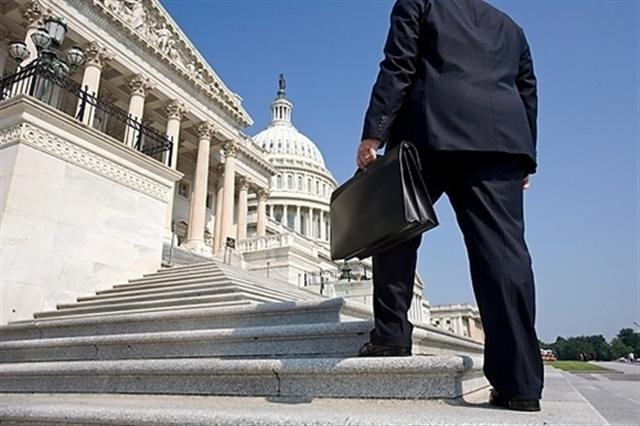 Подобные нормы  существуют в США, Австралии, Канаде, а также в Бразилии, на Тайване, в странах Восточной Европы.
7
ЛОББИЗМ:  англосаксонская модель
Законодательное регулирование лоббизма в США:
1995 — Закон о раскрытии лоббистской деятельности (Lobbying Disclosure Act)
2006 — Закон о прозрачности и отчетности при осуществлении лоббистской деятельности (Lobbying Transparency and Accountability Act)
2007 — Закон о честном лидерстве и открытом правительстве (Honest Leadership and Open Government Act)


Принципы законодательного регулирования:
регистрация и отчетность;
прозрачность;
посредничество вместо прямых контактов;
общественное благо как базовый критерий.

Смысл регулирования лоббизма — сделать его действенной альтернативой коррупции как метода воздействия различных групп интересов на государство.
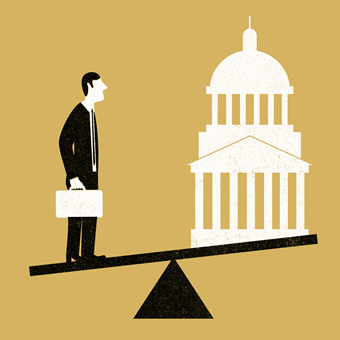 8
ЛОББИЗМ:  англосаксонская модель
Вудстокские принципы (1990):
1. Задачи лоббирования должны учитывать общественное благо, а не только узко понимаемые интересы конкретного клиента.
2. Отношения лоббиста и клиента должны быть основаны на искренности и взаимном уважении.
3. Государственный деятель вправе рассчитывать на откровенное раскрытие информации лоббистом, включая точные и достоверные сведения о клиенте, а также о природе и последствиях проблемы.
4. В работе с другими лидерами общественного мнения лоббист не может скрывать или искажать личность клиента или другие факты, имеющие отношение к делу.
5. Лоббист должен избегать конфликта интересов.
6. Некоторые действия в принципе неприемлемы в лоббистской практике.
7. Лоббист обязан отстаивать высокие этические свойства лоббизма и в практике, и в общественном понимании последнего.
9
ЛОББИЗМ:  европейская модель
1997 — создание реестра лоббистов при Европарламенте
2006 — «Европейская инициатива по обеспечению прозрачности» (European Transparency Initiative. A Green Paper); регистрация носит добровольно-рекомендательный характер
2008 — утвержден европейский Кодекс этического поведения лоббистов
2011 — Межинституциональное соглашение Еврокомиссии и Европарламента о едином реестре лоббистов



Все большую роль в Европе играют GR-ассоциации и лиги лоббистов, которые разрабатывают профессиональные стандарты.
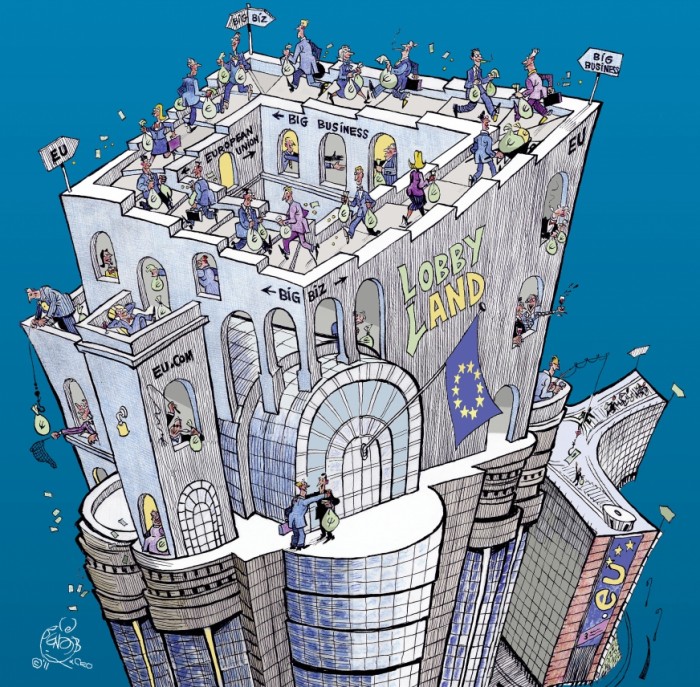 10
Виды GR
институциональный (стратегический) — системная, перспективная работа
персональный (тактический) — точечная работа «по ситуации»

антикризисный
регулярный


корпоративный — продвижение интересов конкретного учреждения или бизнес-структуры
отраслевой — продвижение интересов отрасли в целом
GR по методам
GR по характеру
GR по масштабу
11
Технологический спектр GR :
формирование первичных связей с представителями госвласти;
вовлечение в деятельность рабочих групп и комиссий при госструктурах;
работа с общественными организациями;
создание позитивного имиджа в госструктурах;
законотворческая деятельность;
взаимодействие с госструктурами посредством участия в государственно-частном партнерстве;
информационно-аналитическое обеспечение GR-деятельности;
участие в социально ориентированных проектах.
12
Основные функции  GR-менеджера:
формирование благоприятной атмосферы отношений с регулирующими органами;
формирование благоприятного имиджа компании среди руководства органов государственной власти.
Специалисты по GR’у  способствуют
урегулированию отношений с госкомпаниями; 
выходу компании на новые рынки.
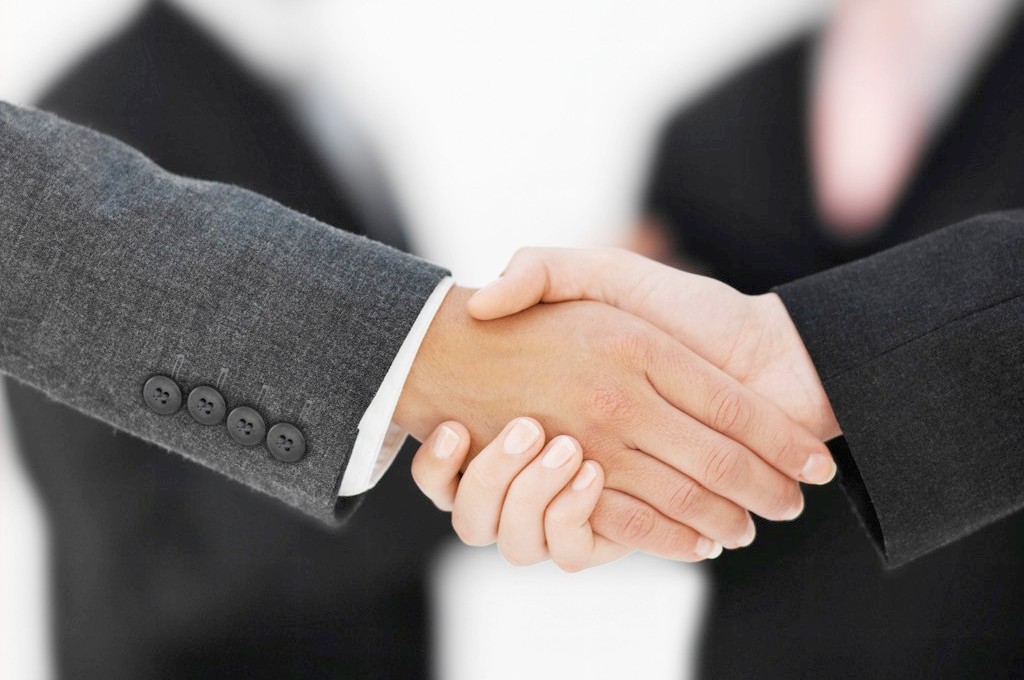 13
GR  в современной России
Успех на рынке на 40% зависит от PR’а, на 40% — от  GR’а, и только на 20% непосредственно от менеджмента производства
О. В. Дерипаска, 2001 г.
«Укрепление вертикали» в российской экономике за последние 14 лет значительно увеличило
как долю рынков, сильно зависящих от GR,
так и долю GR в сравнении с PR.
14
Российский GR в первые годы XXI века: трансформируются методы, появляются новые институты
Выход российских кампаний на мировые рынки заставляет их в своих GR-практиках опираться на международные стандарты.
Вступление России в ВТО, задача создания общеевропейского экономического пространства заставляют государство работать над внедрением лучших международных практик взаимодействия с бизнесом.
2012—2013 годы в России — институциональный GR-прорыв
организация системы «Открытое правительство»; 
внедрение процедуры оценки регулирующего воздействия; 
обязательность общественной экспертизы при подготовке проектов нормативных правовых актов (regulation.gov.ru);
«перезагрузка» системы общественных советов при органах исполнительной власти
введение должностей омбудсмена по правам предпринимателей на центральном и региональном уровнях.

Модернизация экономики и улучшение инвестиционно-делового климата невозможны без модернизации социально-политической системы.
15
Первоочередные ориентиры модернизации
повышение качества институтов 
интенсификация уже запущенных процессов – работа по повышению позиции России в рейтинге Doing Business, работа АСИ, «Открытого правительства», национальная предпринимательская инициатива, «дорожные карты», усиление роли бизнеса в диалоге с государством
появление эффективных политических балансиров
равные возможности по отстаиванию законных интересов в справедливом суде
четкая и окончательная спецификация прав собственности
преодоление ассиметрии между государством и бизнесом в национальной экономике
16
GR – мощный инструмент интегральной модернизации
Задачи бизнеса:
поддержать периодически возникающее стремление государства к модернизации национальной экономики; 
оказать поддержку гражданскому обществу в его развитии. 
Бизнес должен осознать, что смысл воздействия на государственную власть не исчерпывается решением собственных конкретных проблем и урегулированием разногласий частного порядка. 
Практика GR влияет на общее состояние регулятивной среды, на выбор модели экономического роста, на государственные практики в политической и социальной сферах. 
Через каналы GR российский предпринимательский класс должен вносить реальный вклад в усовершенствование регулятивной среды, экономической и социальной политики государства.
17
Готова ли власть к переменам?
Сигналы извне – вступление в ВТО, последовательные председательства России в АТЭС, G 20, BRICS.
Необходимы внутренние реформы, чтобы соответствовать  принятым международным обязательствам.

Из решений G 20: 
поиск источников финансирования долгосрочных инвестиций, 
улучшение условий ведения бизнеса, 
расширение возможностей МСП по доступу к долгосрочному финансированию, 
приведение законодательства в соответствие международному стандарту автоматического обмена налоговой информацией (к 2015 году), 
борьба с оффшорами и размыванием налогооблагаемой базы, 
повышение доверия и транспарентности (государство и бизнес), 
борьба с коррупцией; 
институционализирован outreach-диалог с внешними стейкхолдерами (Think20, Business20, Civil20, Labour20, Youth20); 
существует и совершенствуется механизм мониторинга и взаимной оценки выполнения обязательств.

Внутренние сигналы – работа АСИ, «Открытого правительства» и т.п.; 
«история успеха» на местах (Татарстан, Калуга, Ульяновск) и др.
18
Воздействие государства на бизнес в условиях экономического кризиса
Стремление увеличить ответственность участников рынка за его развитие.

Стремление усилить контроль за участниками рынка, очистить рынок от «слабых и убогих». 

Стремление «сэкономить» на рынке.
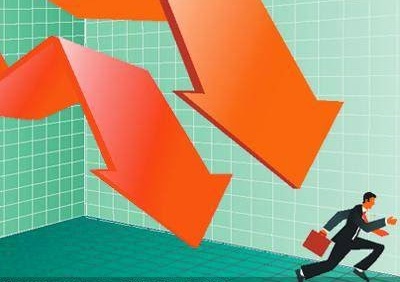 19
GR в условиях кризиса
Кризис сокращает прежние возможности для развития, но даёт рынку новые возможности быть услышанным.
     Все перечисленные устремления государства могут быть использованы во благо рынка и его участников, если не приобретут патологических свойств.
В условиях кризиса одна из главных задач бизнес-ассоциаций   и других представителей рынка в диалоге с государством — поддержание рациональности оценок и действий.
Успех экономической политики в кризисных условиях напрямую  определяется тем, насколько государство и бизнес осознают общность интересов в определении стратегии развития и готовы их совместно отстаивать.
20
СПАСИБО ЗА ВНИМАНИЕ!